Korniz turlari
Patalochni kornizlar: 2 qatorli va 3 qatorli.
Truba kornizlar: Kovinni bir qatorli, olmos qoshli.Bir qatorli kulrang truba korniz klassikuslubdagi qopqoq
Zashitka  karnizlar: Bir qatorli plasmas kruchok va teimir ilgakli
Vanna karnizlar: Yarim oy ko`rinishidagi temir korniz, temir ilgakli.
Vanna karnizlar:Burchak shaklidagi temir korniz.
Baget kornizlar:Hashamdor baget kornizlar. Chuqurligi 30-40 sm
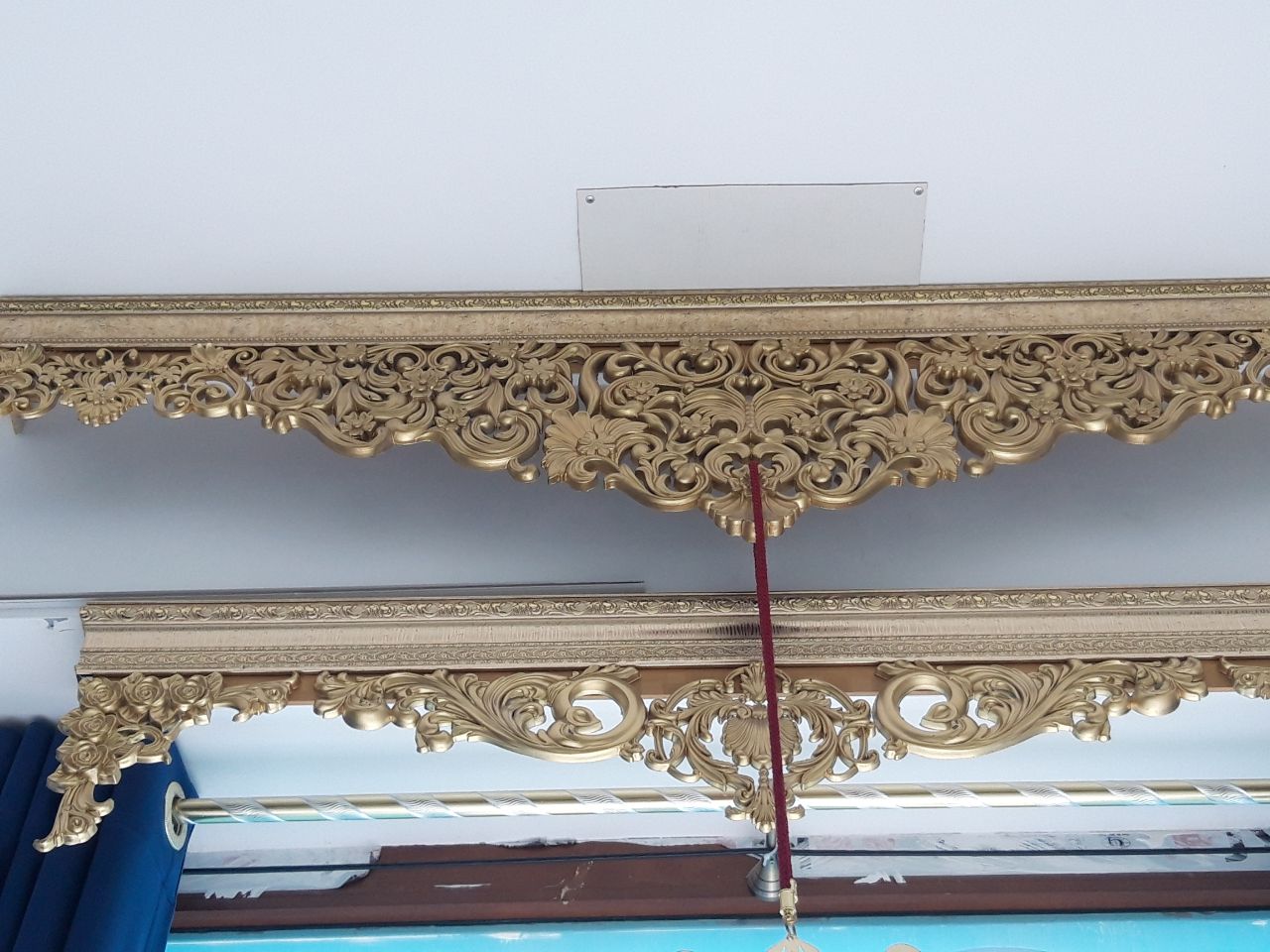 Baget kornizlar:Klassik uslubdagi haytek kornizlar.
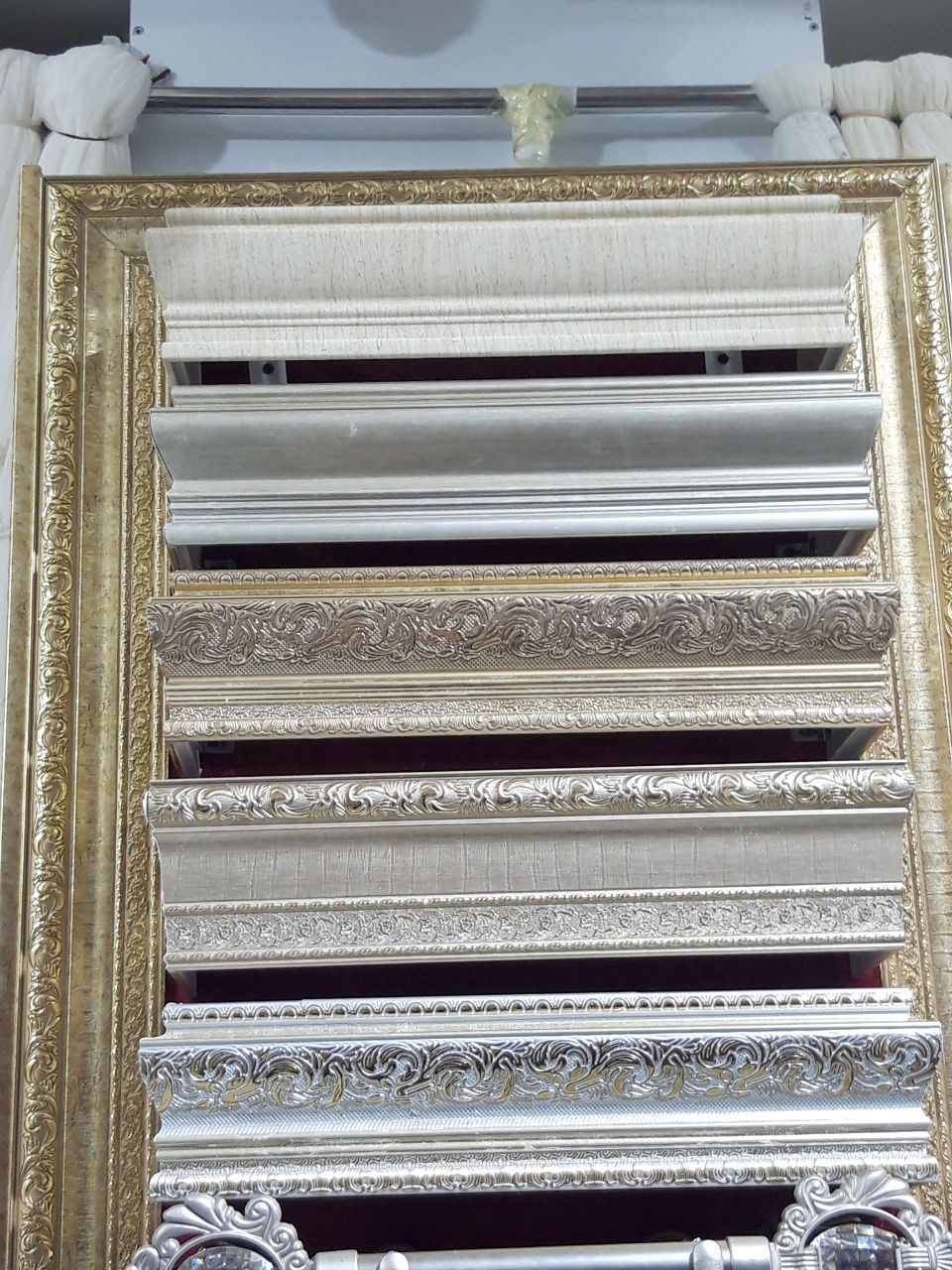 Baget kornizlar 10-12 sm lik(bronza, qaymoq, tilla ranglarda)
Mexanik karnizlar :Ikki qatorli qolda boshqariladigan mexanik kornizlar
Mexanik karnizlar :Bir qatorli  qo`lda boshqariladigan mexanik kornizlar.